Så ökar du din (ekonomi)personals effektivitet
Fem strategiska tips från Confect
Om Confect
VÅR MISSION:
Alla bolag har råd med ett modernt affärssystem
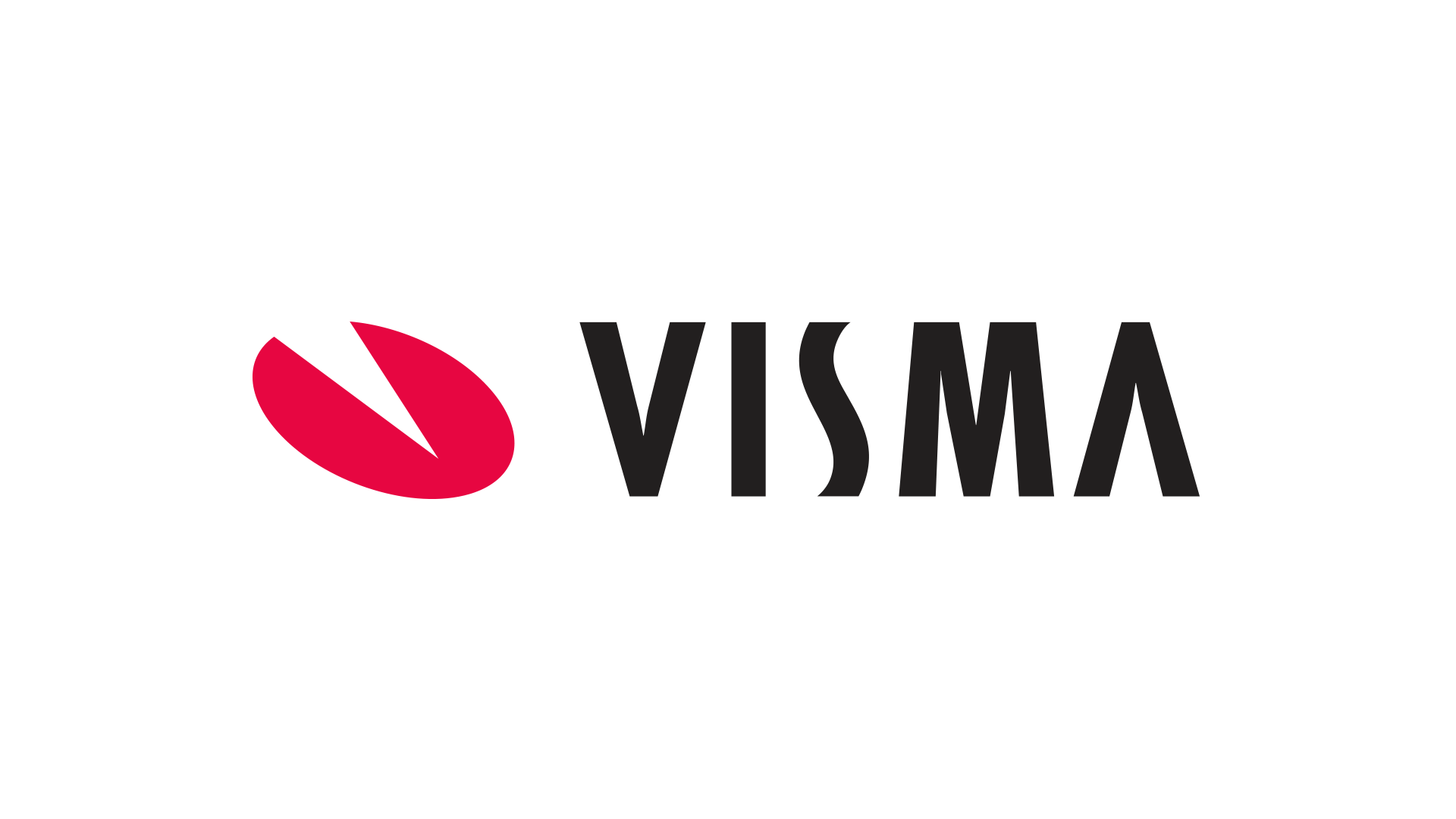 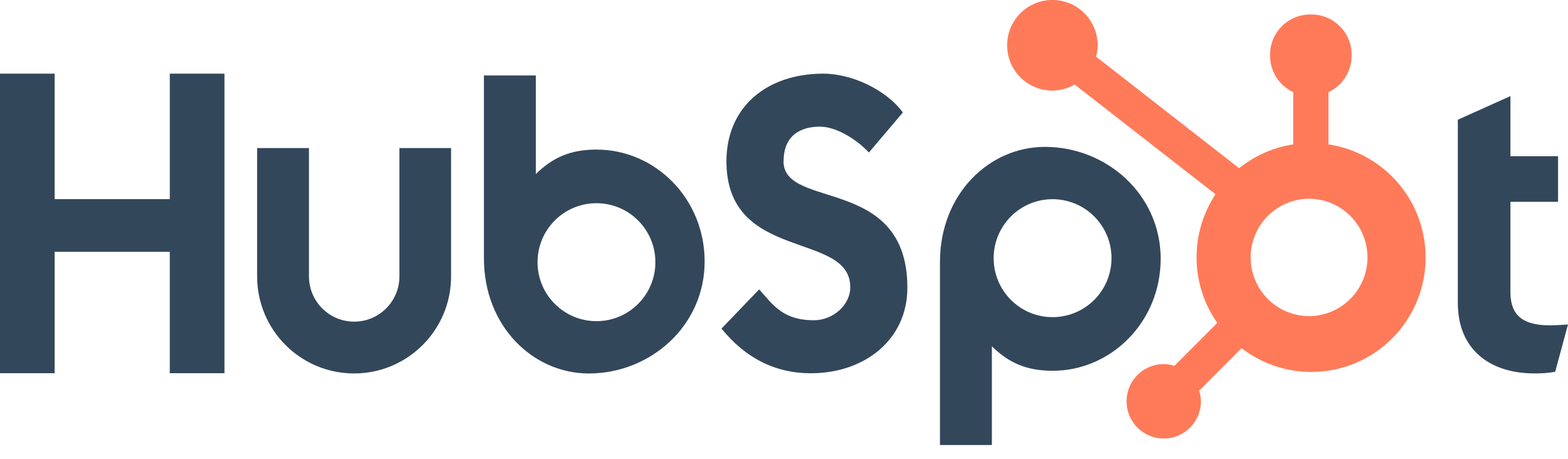 [Speaker Notes: Vi gör affärskritiska system som ERP och CRM tillgängliga för alla. Hos oss handlar det inte bara om att vara ett företag, det handlar om att vara din partner på resan för ökad effektivitet.
Vår mission:
Enkelhet för alla
Vår resa tog sin början med en kraftfull idé: att göra avancerade, affärskritiska system tillgängliga för varje företag, stort som litet. Vi insåg att de traditionella metoderna för inköp och implementering av dessa system var både kostsamma och komplexa, vilket skapade hinder för många företag att fullt ut utnyttja deras fulla potential.Vår innovation: 
Fast pris, obegränsade möjligheter
Som svar på denna utmaning introducerade vi en banbrytande metod: att erbjuda dessa affärskritiska system med ett fast pris för implementation. Detta banar väg för förutsägbarhet och fullständig transparens i kostnaderna, samtidigt som våra kunder får tillgång till de senaste och mest effektiva lösningarna för att stärka deras verksamheter.
Vårt åtagande:
Din framgång är vår passion
Vårt engagemang sträcker sig bortom att bara erbjuda en tydlig kostnadsstruktur. Vi är dedikerade till att säkerställa att dessa sofistikerade system används optimalt, så att varje kund kan maximera sin fulla potential.
Våra partnerskap:
Samarbete för framsteg
I hjärtat av Confect ligger våra strategiska partnerskap med framstående leverantörer som Visma och HubSpot. Genom djupgående samarbeten med dessa partners, delar vi en vision om att erbjuda innovativa och effektiva lösningar som möjliggör för företag att effektivisera sina verksamheter.
Vårt löfte:
Kvalitet och innovation i varje steg
Som en stolt del av dessa partner-nätverk, är vi på Confect engagerade i att leverera tjänster av högsta kvalitet. Vår mission är att kontinuerligt ligga i framkant av branschinnovation, ständigt strävande efter att förbättra och utveckla våra tjänster för att möta och överträffa våra kunders förväntningar.Välkommen till Confect - där din framgång är vår passion.]
Kostnads-centrum
Strategiska resurser
[Speaker Notes: Teknologin förändrar kontinuerligt hur vi arbetar. 
Och det är dags att omvärdera hur vi bäst använder våra mest värdefulla tillgångar: vår personal. 
Moderna affärssystem kan hjälpa er att omvandla ekonomifunktionen från att vara ett kostnadscentrum till att bli en central del av er strategiska planering. 
Nyckeln till denna transformation är att frigöra tid och det enklaste sättet att göra det är att ta bort monotona och rutinmässiga arbetsuppgifter som inte bidrar till er affär. Det är också uppgifter som med ganska enkla medel kan automatiseras. Då frigör ni både tid samtidigt som kvaliteten blir bättre.

På så sätt kan ekonomipersonalen få de verktygen de behöver för att fokusera på analys och strategiskt arbete. Det ökar inte bara deras produktivitet utan det är också en nyckel till att driva ert företags tillväxt och framgång. 
Låt oss utforska hur ni kan göra denna omvandling och maximera potentialen hos era medarbetare. Vi ska kolla närmare på fem områden. Dessa är…]
Så ökar du din personals effektivitet Fem strategiska tips
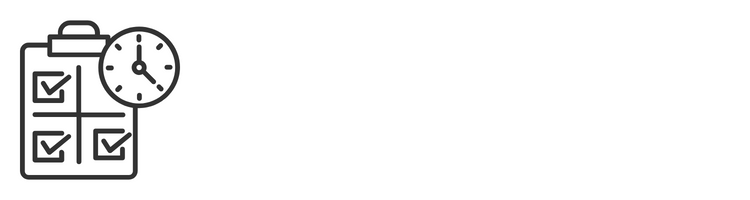 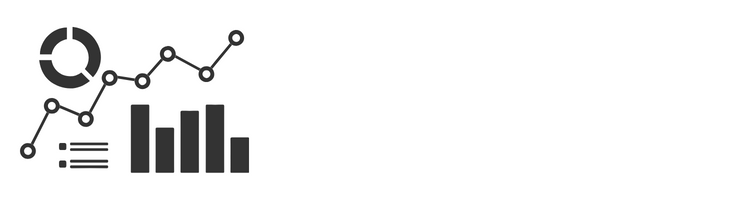 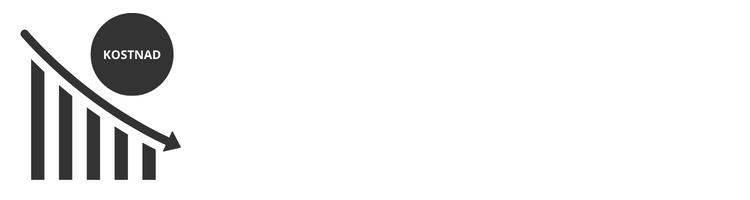 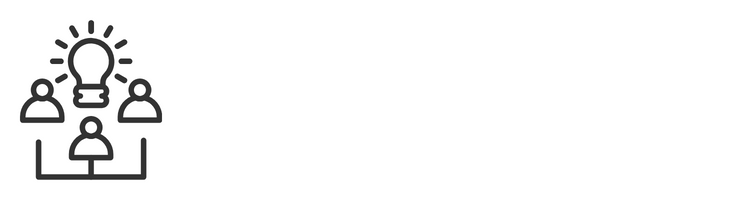 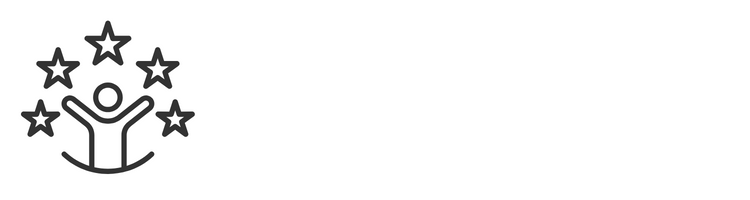 Beslutsstöd
Prognostisering
Kostnadsstruktur
Personalutveckling
Kundnöjdhet
[Speaker Notes: Beslutsfattande genom djupare dataanalys
Strategisk planering och prognostisering
Optimering av företagets kostnadsstruktur
Personalutveckling och kompetensförbättring
Öka kundnöjdheten genom proaktiv och personlig kontakt

Att rekrytera och behålla kvalificerad personal är en av de största utmaningarna för företagsledare idag, det gäller ju även ekonomipersonal. Deras erfarenhet och kunskaper är avgörande för ert företags framgång. Men varför ska dessa värdefulla talanger spendera sin tid på monotona och repetitiva uppgifter som inte adderar värde till företaget eller bidrar till deras professionella utveckling?]
Förbättra beslutsfattandet med djupare dataanalys
Centralisera dina datakällor
Implementera realtidsanalys
Använd prediktiv analys
Främja en data-driven kultur
Utveckla anpassade rapporter
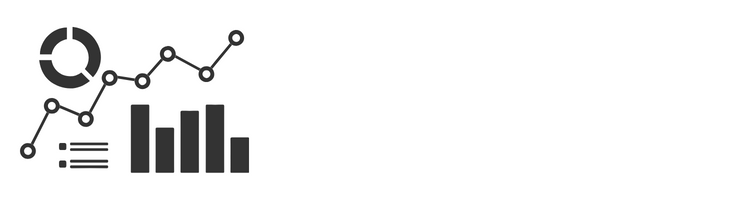 [Speaker Notes: Genom att frigöra tid för ert ekonomiteam att engagera sig i avancerad dataanalys kan ni gå bortom grundläggande datainsamling och verkligen förstå er verksamhet på en djupare nivå. Här är fem strategier som kan hjälpa er att uppnå detta:
Centralisera dina datakällor: I en värld där data genereras från många olika källor är det avgörande att ha en sammanhållen översikt. Genom att centralisera era datakällor eliminerar ni informationssilos och skapar en enhetlig datamiljö.
Implementera realtidsanalys: Snabb reaktion på förändringar kan vara avgörande. Realtidsanalys ger omedelbar tillgång till data så snart den genereras, vilket tillåter er att agera med minimal fördröjning. Detta är särskilt viktigt för att hantera lagerfluktuationer eller justera marknadsföringskampanjer i realtid.
Använd prediktiv analys: Genom att använda historiska data kan ni förutse framtida händelser, trender och kundbeteenden. Prediktiv analys hjälper er att förutse försäljningstrender och kundavhopp, vilket gör att ni kan agera proaktivt snarare än reaktivt.
Främja en data-driven kultur: Att skapa en kultur där beslut baseras på data snarare än magkänsla är avgörande. Detta börjar med ledarskapets engagemang och sträcker sig till alla nivåer inom organisationen. Uppmuntra utbildning och fortbildning för att säkerställa att medarbetarna är bekväma med att tolka och agera på data. En data-driven kultur främjar innovation och kontinuerlig förbättring.
Utveckla anpassade rapporter: Standardrapporter täcker ofta bara grundläggande behov. Genom att skapa anpassade rapporter kan ni fokusera på specifika mått och indikatorer som är mest relevanta för er unika situation. Detta ger djupare insikter och mer relevant information för beslutsfattande.]
Omfattande strategisk planering och prognostisering
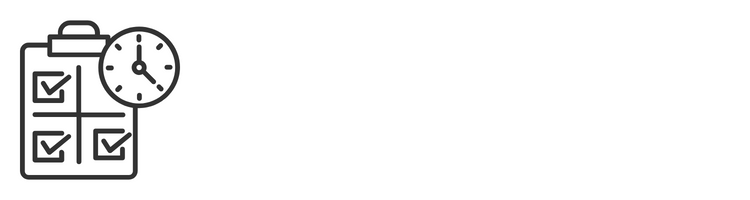 Utrusta ditt team med rätt verktyg
Skapa en kultur av kontinuerligt lärande
Engagera hela företaget
Använd scenarioanalys för framtida beredskap
Gör regelbundna översyner och justeringar
[Speaker Notes: För att stärka er strategiska planering och prognostisering är det viktigt att ge ekonomipersonalen utrymme att skapa detaljerade finansiella prognoser och utarbeta omfattande strategiska planer. Detta innebär att utföra noggranna scenarioanalyser och bedöma potentiella risker, vilket är avgörande i dagens osäkra marknad. Här är fem nyckelstrategier som hjälper er att navigera framtida utmaningar och möjligheter:
Utrusta ditt team med rätt verktyg: För effektiv planering och prognostisering behöver ert ekonomiteam moderna och effektiva verktyg. Investera i programvara som möjliggör detaljerade scenarioanalyser och erbjuder flexibilitet i prognostiseringen. Detta inkluderar verktyg för datavisualisering, vilket kan hjälpa teamet att snabbt identifiera trender och potentiella risker.
Skapa en kultur av kontinuerligt lärande: Att skapa en kultur där lärande är en naturlig del av det dagliga arbetet är avgörande. För ekonomipersonal kan detta innebära regelbundna interna och externa utbildningar, webbinarier och mentorskapsprogram. Att integrera utbildning som en del av arbetslivet ökar kunskapsnivån samt medarbetarnas engagemang och jobbnöjdhet.
Engagera hela företaget: Strategisk planering och prognostisering bör inte isoleras till bara ekonomiavdelningen. Genom att engagera ledare och team från olika delar av organisationen kan ni säkerställa att er strategiska plan speglar en bredare förståelse för företaget och dess miljö. Detta främjar samarbete och säkerställer att planerna är realistiska och genomförbara.
Använd scenarioanalys för att förbereda för framtiden: Att förutse framtiden är omöjligt, men genom att använda scenarioanalys kan ni förbereda ert företag för olika möjliga framtidsscenarier. Detta innebär att systematiskt utvärdera hur olika faktorer, såsom ekonomiska förändringar eller ny teknik, kan påverka ert företag. Genom att planera för flera scenarier kan ni snabbt anpassa ert företag till förändringar.
Gör regelbundna översyner och justeringar: Den affärsmiljö ni verkar i förändras kontinuerligt, vilket betyder att er strategiska plan och prognoser också måste vara dynamiska. Sätt upp regelbundna intervaller för att översyna och justera era planer baserat på ny data och förändrade omständigheter. Detta säkerställer att ert företag alltid är redo att möta nuvarande och framtida utmaningar.]
Optimera företagets kostnadsstruktur
Granska och förhandla om leverantörsavtal
Identifiera och eliminera ineffektiviteter
Investera i teknologi och automatisering
Strategisk tillgångshantering
Skapa en kultur av kostnadsmedvetenhet
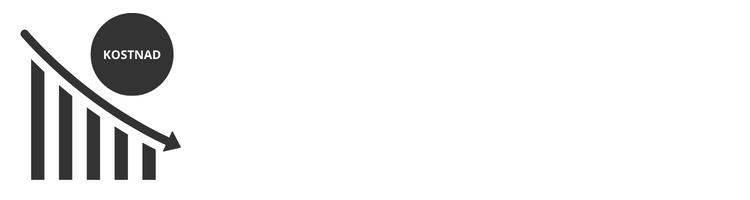 [Speaker Notes: För att säkerställa att ert företag inte bara överlever utan även blomstrar i en tid av ekonomisk osäkerhet, måste ni aktivt arbeta för att optimera kostnadsstrukturen. Här är fem nyckelstrategier som ni kan implementera:
Granska och förhandla om leverantörsavtal: Regelbunden granskning av era leverantörsavtal är viktigt. Genom att förhandla om bättre priser eller villkor kan ni direkt påverka ert rörelseresultat. Undersök möjligheten att konsolidera tjänster för att dra nytta av skalfördelar, vilket kan leda till betydande besparingar.
Identifiera och eliminera ineffektiviteter: En kritisk granskning av era utgiftsposter kan uppenbara områden av slöseri. Genom att använda detaljerade analyser får ni insikter i er kostnadsstruktur, vilket möjliggör identifiering och eliminering av ineffektiviteter.
Investera i teknologi och automatisering: Teknologiska lösningar erbjuder potential för långsiktiga besparingar. Investera i automatisering för att låta ert team fokusera på värdehöjande aktiviteter, samtidigt som ni minskar risken för fel och ökar produktiviteten.
Strategisk tillgångshantering: Effektiv hantering av både fysiska och immateriella tillgångar kan leda till större effektivitet. Se över användningen av t.ex. kontorsutrymmen och teknisk utrustning för att säkerställa att de används på det mest kostnadseffektiva sättet.
Skapa en kultur av kostnadsmedvetenhet: Att bygga en företagskultur där alla är medvetna om och ansvarar för kostnadseffektivitet kan ha en stor inverkan. Genom utbildning och kommunikation om företagets ekonomiska mål kan ni skapa en miljö där alla bidrar till företagets ekonomiska hälsa.]
Prioritera personalutveckling och kompetensförbättring
Anamma en kultur av kontinuerligt lärande
Satsa på relevanta certifieringar och utbildningar
Maximera tiden med hjälp av teknologi
Främja kunskapsdelning och samarbete
Uppmärksamma och mät framstegen
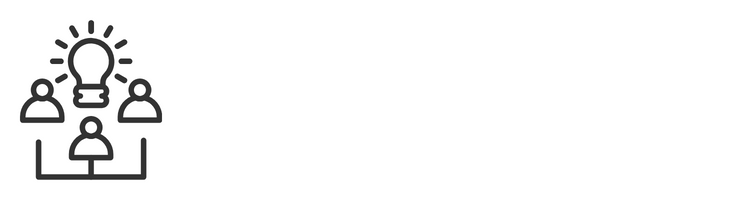 [Speaker Notes: När ni automatiserar rutinmässiga och tidskrävande uppgifter frigörs tid för ekonomipersonalen att fokusera på sin professionella utveckling och kompetensförbättring. Här är fem konkreta tips för att effektivt investera i ert ekonomiteams utveckling:
Anamma en kultur av kontinuerligt lärande: Skapa en arbetsmiljö där lärande är en naturlig del av det dagliga arbetet. Detta kan innebära regelbundna interna och externa utbildningar, webbinarier eller mentorskapsprogram. Att integrera utbildning i arbetslivet ökar både kunskapsnivån och medarbetarnas engagemang och jobbnöjdhet.
Satsa på relevanta certifieringar och utbildningar: Stöd era medarbetare genom att erbjuda relevanta certifieringar och genomgå kurser inom områden som t.ex. strategisk finansiering och hållbarhetsredovisning. Dessa investeringar förstärker er kompetensbas och gör det möjligt för personalen att bidra mer till företagets strategiska mål.
Maximera tiden med hjälp av teknologi: Automatisering av rutinuppgifter är nyckeln till att frigöra tid för personalens utveckling. Genom att implementera effektiva system som effektiviserar processer som datainmatning och rapportgenerering kan er personal ägna mer tid åt att utveckla sina färdigheter inom strategiska områden.
Främja kunskapsdelning och samarbete: Uppmuntra kunskapsdelning och samarbete inom ekonomiavdelningen. Genom att arrangera regelbundna kunskapsutbyten, case-tävlingar och gruppaktiviteter förbättras teamets sammanhållning och sprids viktig kunskap och erfarenhet.
Uppmärksamma och mät framstegen: Det är centralt att kontinuerligt mäta och erkänna personalens utveckling. Med prestationsmätningar och feedbacksystem kan ni spåra individuella framsteg och ge konkret feedback som motiverar till ytterligare utveckling.]
Förbättra kundnöjdheten med proaktiv och personlig kontakt
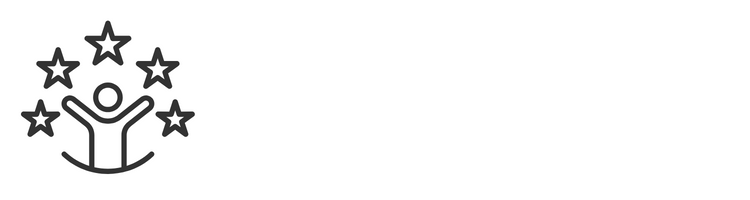 Implementera regelbundna kunduppföljningar
Utveckla en kundcentrerad kommunikationsstrategi
Använd teknik för att förbättra kundnöjdheten
Utbilda ditt team i proaktiv kundservice
Uppmuntra och belöna proaktivt beteende
[Speaker Notes: För att förbättra kundnöjdheten är det viktigt att ekonomipersonalen går bortom att enbart hantera fakturafrågor och istället utvecklar en proaktiv kommunikationsstrategi med era kunder. Här är fem konkreta tips för att uppnå detta:
Implementera regelbundna kunduppföljningar: Systematiska kunduppföljningar är grundläggande för att säkerställa kundnöjdhet och samla in värdefull feedback som kan användas för att förbättra era tjänster och produkter. Genom att automatisera uppföljningssamtal och -möten säkerställer ni att inga kundrelationer glöms bort.
Utveckla en kundcentrerad kommunikationsstrategi: Att anpassa kommunikationen till varje kunds unika behov och preferenser är viktigt för att bygga starka kundrelationer. Använd verktyg som samlar detaljerad kundinformation på ett ställe vilket gör det lätt för ert team att leverera personligt anpassade lösningar och kommunikation.
Använd teknik för att förbättra kundnöjdheten: Genom att investera i ett modernt CRM-system kan ert företag effektivisera hanteringen av kundinteraktioner. Detta frigör tid för er personal att fokusera på mer värdeskapande aktiviteter och bidrar till en mer effektiv kundservice.
Utbilda ditt team i proaktiv kundservice: Att utbilda ert team i att förstå och förutse kundens behov är en viktig faktor för att leverera service som inte bara möter utan överträffar förväntningarna. Erbjud resurser och utbildningsmaterial som stärker teamets förmåga att leverera proaktiv kundservice.
Uppmuntra och belöna proaktivt beteende: Det är viktigt att erkänna och belöna anställda som tar initiativ och arbetar proaktivt för att glädja och engagera kunder. Spåra och belöna dessa beteenden vilket förstärker en kultur av kundfokus inom företaget.]
Maximera personaleffektiviteten med rätt strategi och verktyg
Kostnads-centrum
Strategiska resurser
[Speaker Notes: Att öka personaleffektiviteten är en komplex utmaning som kräver en genomtänkt strategi och investering i rätt verktyg och teknologi. Genom att automatisera bort tidstjuvar som inte adderar något affärsvärde kan ni frigöra tid och resurser för att driva innovation och tillväxt. Med rätt stöd och verktyg kan ekonomipersonalen bli en central del av er företags framgång och bidra till att skapa en hållbar och konkurrenskraftig verksamhet. 
Sammanfattningsvis handlar ökad personaleffektivitet inte bara om ny teknologi, utan även om att skapa en kultur av kontinuerlig förbättring och lärande.]
Tack!
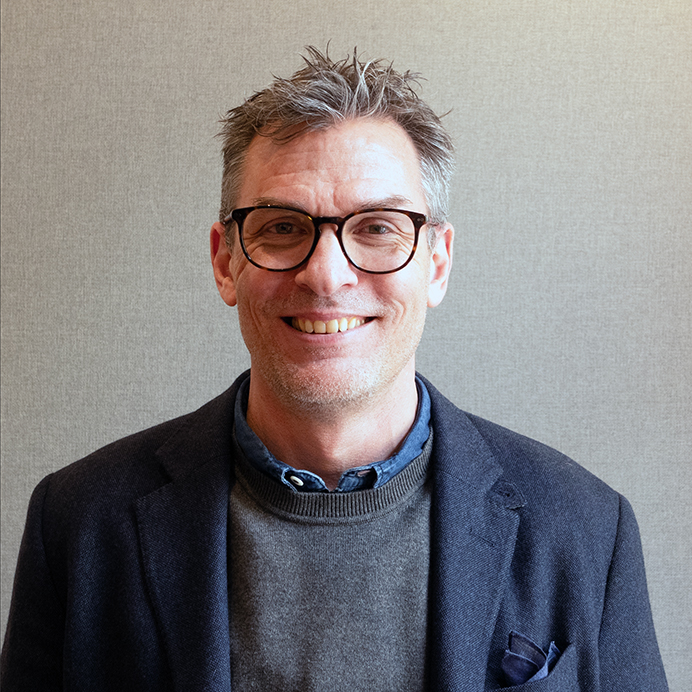 Niclas Nässlander
niclas.nasslander@confect.se
confect.se
[Speaker Notes: Har ni några frågor eller vill veta mer om hur vi på Confect kan frigöra ert företags fulla potential, tveka inte att ta kontakt med oss. 
Vi ser fram emot att samarbeta med er för att nå nya framgångar.
Önskar du mer inspiration rekommenderar jag att besöka vår blogg. Där publicerar vi kontinuerligt bra och värdefulla tips.
Tack för att ni lyssnat!]